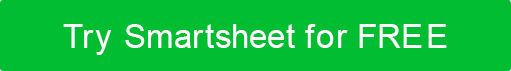 PowerPoint Gantt Chart with Dependencies
Notes for Using this Template
Enter Tasks, Start and End Dates, and Duration in Days in the chart data. 
 
Adjust bars for each task to represent the length of time per task over a period of weeks.  Adjust arrows to illustrate paths and add diamonds to represent events.
GANTT CHART WITH DEPENDENCIES
GANTT CHART WITH DEPENDENCIES